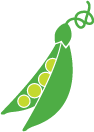 WIGGLY BELIEFS
Our Beliefs act as the foundation of all our decision making, helping us to achieve alignment, consistency, transparency, clarity and rigour
Safety first  Considering staff and participant safety as top priority into everything we do and mitigating any risks identified.
 
Positive community impact  Making the right project decisions to ensure we reach people in need in a way that is meaningful to them across Gloucestershire communities.
 
Values alignment  Selecting income generation projects, events, activities and funding streams that are a good match to the Wiggly value set.  

Brand consistency  Maintaining consistent use of our brand and Wiggly messaging in all our interactions - online, in print and in person.
 
Inclusivity, diversity and accessibility Ensuring that all projects are designed with inclusivity, diversity and accessibility in mind, with no one left behind.
 
Active growth management  Taking Wiggly’s future strategy into account in all decisions, to build a strong foundation for growth.  
 
Making the most of limited resources  Always working to maximise Wiggly output and benefit from limited resources - financial, people, materials, equipment and ingredients.
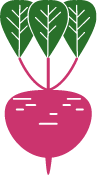 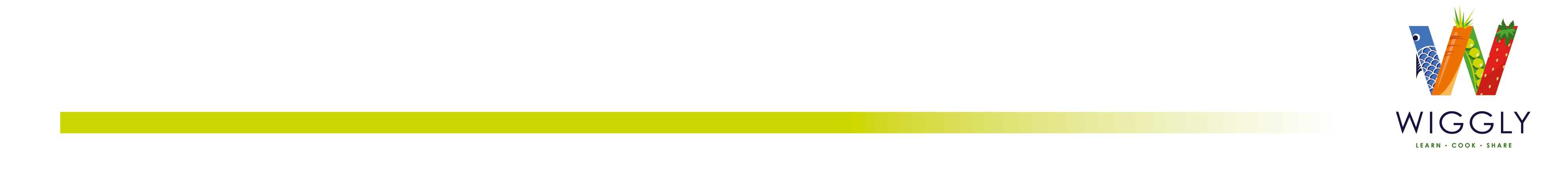